Informasjonsmøte Konfirmasjon i Haslum menighet  2023/24
27. september 2023
Agenda
Å være konfirmant 
Ulike alternativ
Foreløpig program for konfirmasjonstiden
Samarbeid med foresatte
Konfirmasjonsdagen
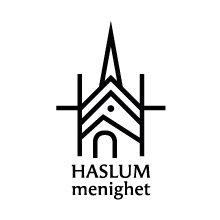 28.09.2023
2
Narnia: Come further in – further on
28.09.2023
3
Valgfritt hvor du vil konfirmeres

Påmelding via hjemmesiden
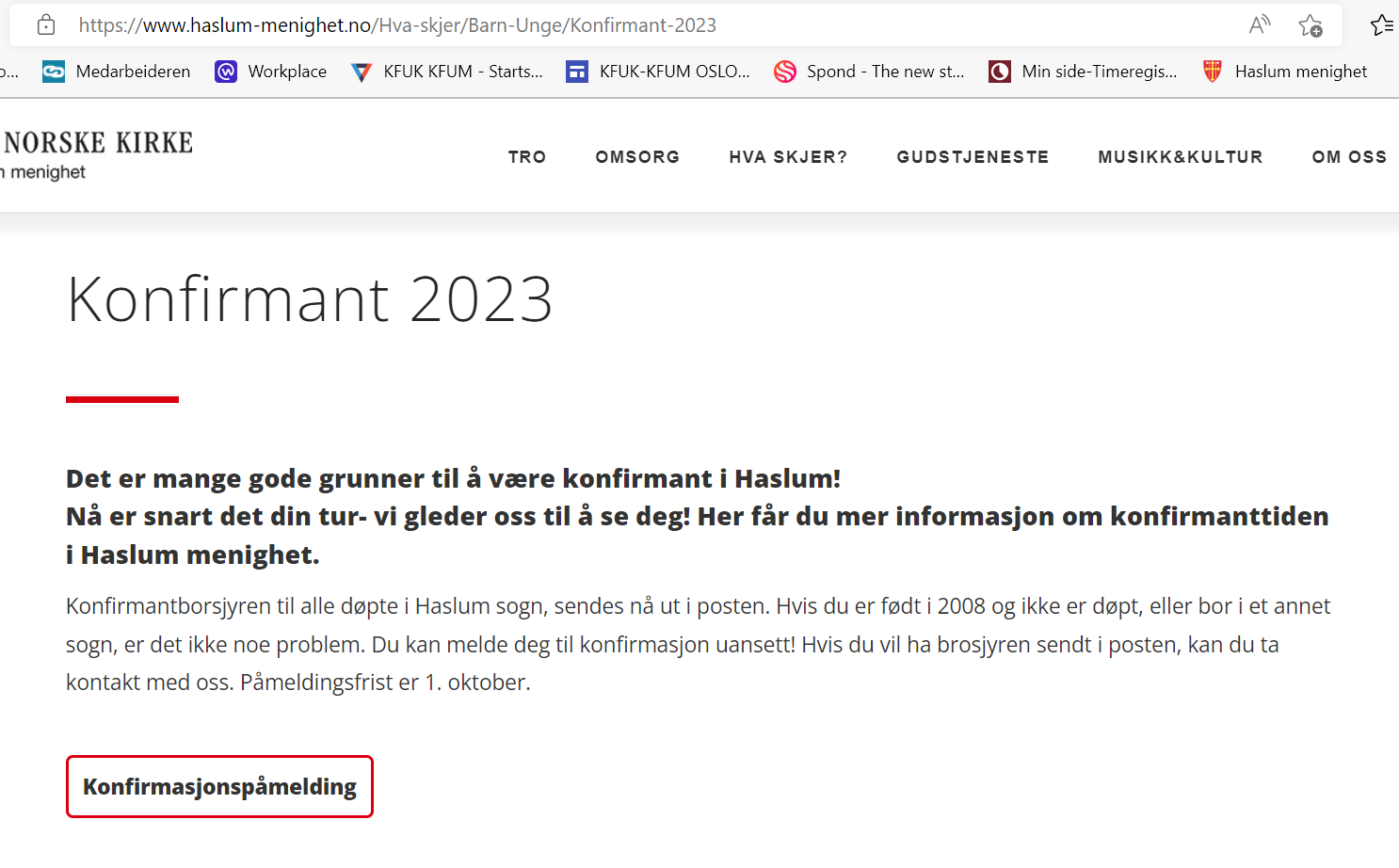 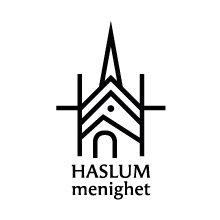 28.09.2023
4
Forandring og forankring
Livet – døden og kjærligheten
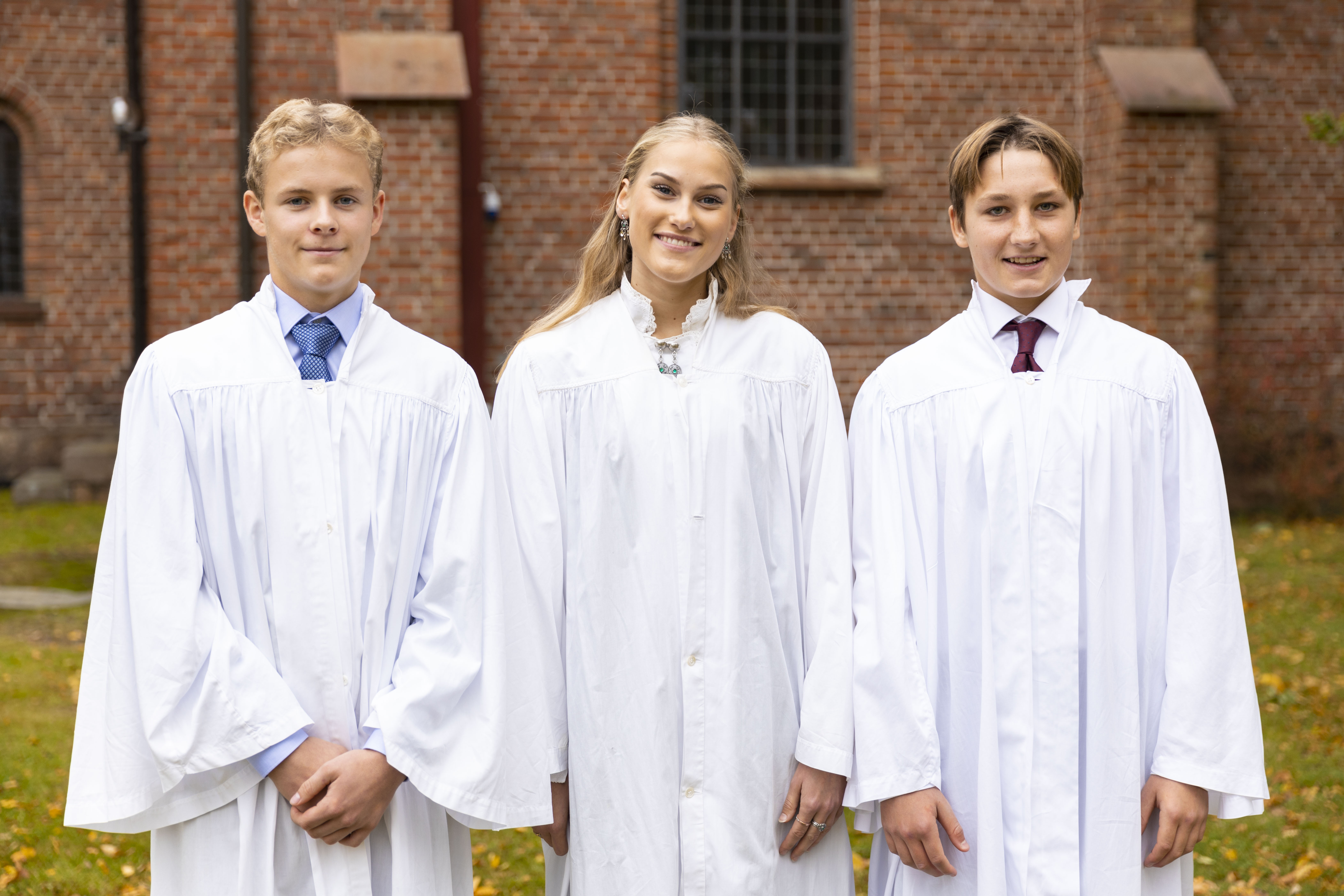 tid for de store spørsmål
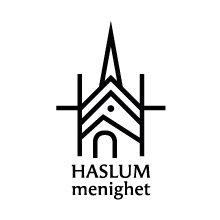 Foto: Von kommunikasjon
28.09.2023
5
Konfirmantdåp
Kontakt med presten i forkant
Dåp etter avtale
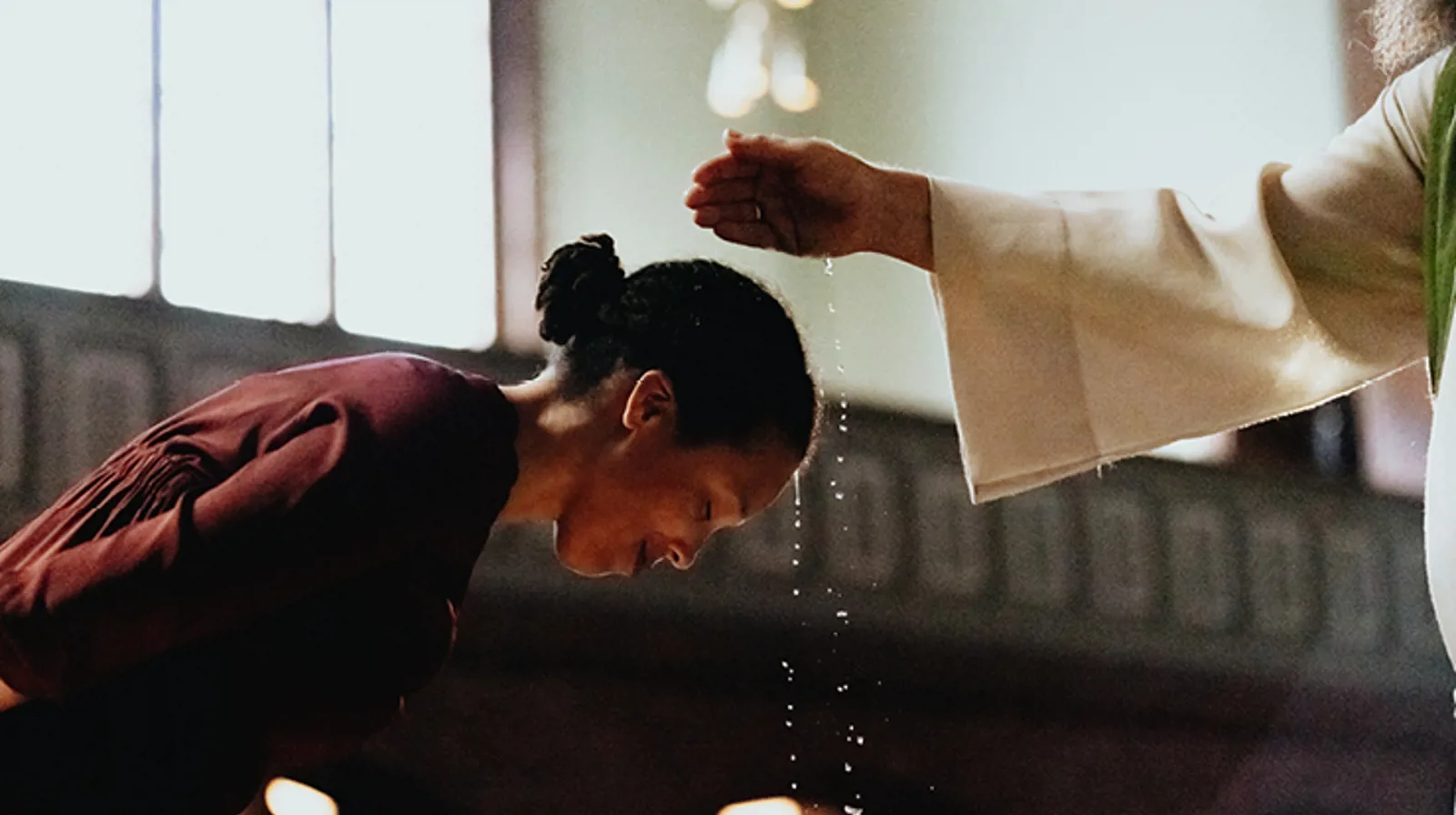 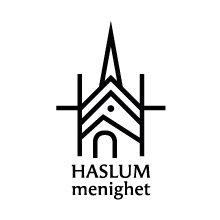 28.09.2023
6
[Speaker Notes: Margaret]
Konfirmantalternativ
Sommerleir:
Undervisning gjennom året er stort sett på enten tirsdager eller torsdager kl. 17 – 18.30. Oppmøte i kirka om ikke annen beskjed gis. 
Gulsrud ved Tyrifjorden
Leir: 3.-7. august 2024 
undervisning 
aktiviteter
kveldssamlinger 
kampkveld, åpningsshow og avslutningsshow.
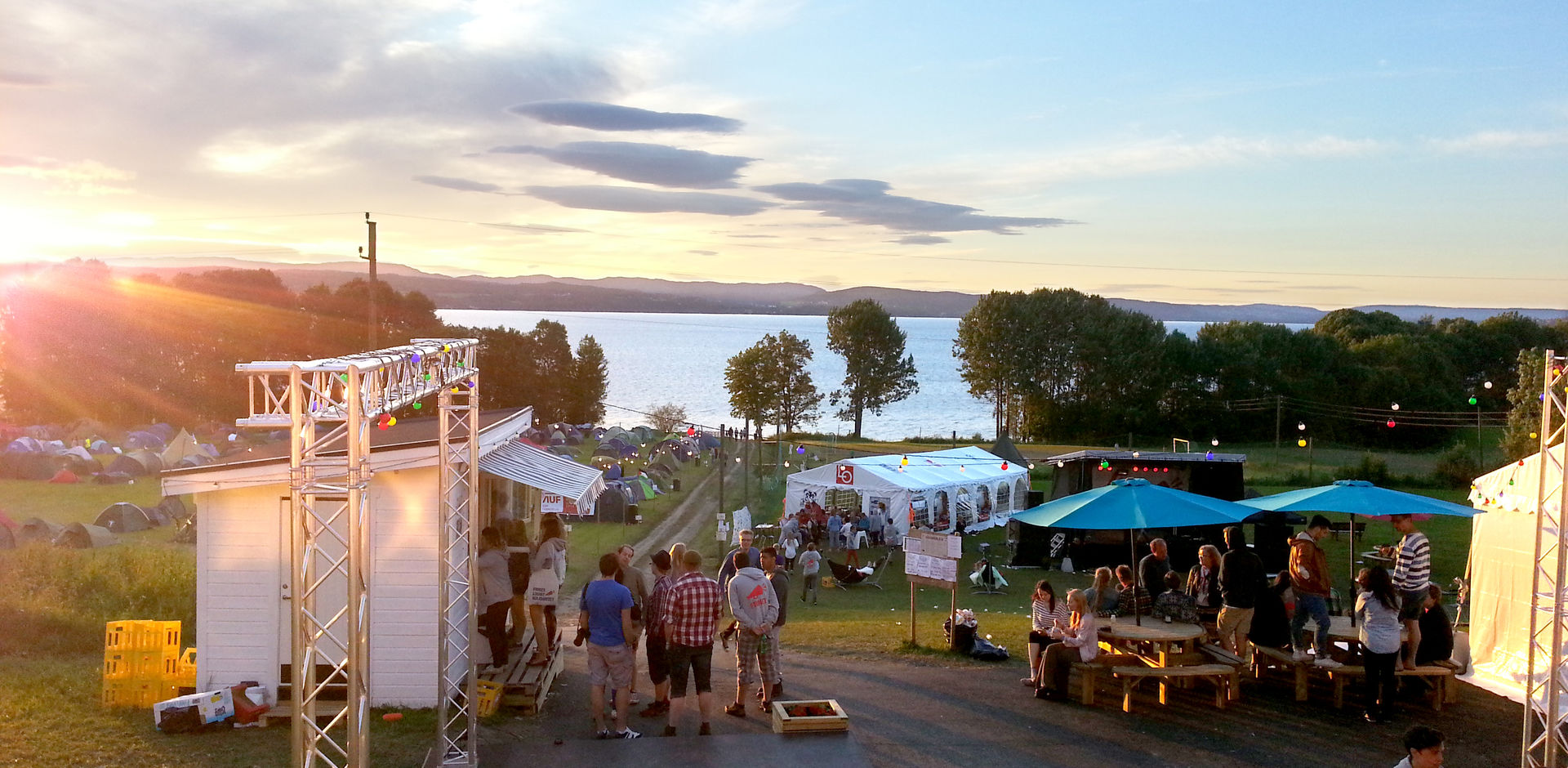 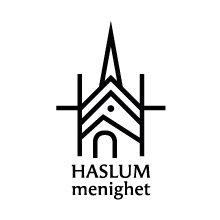 28.09.2023
7
[Speaker Notes: Cecilie]
Konfirmantalternativ forts.
Miks: 
Det meste av undervisning og samlinger er sammen med sommerleir-konfirmantene
I tillegg: Samlinger med konfirmanter fra hele Bærum på Kilentunet på Lysaker
Weekend i Høvik kirke 2.-4 februar
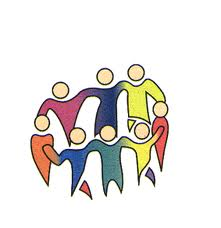 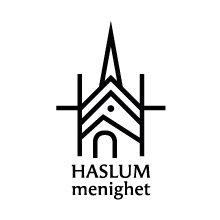 28.09.2023
8
Konfirmantalternativ forts.
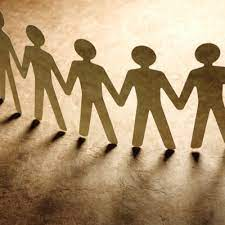 Tilrettelagt konfirmasjon:
Samarbeid Den norske kirke, Bærum
infomøte Eiksmarka kirke tirsdag 17.oktober kl. 18-19.30. 
For konfirmanter med funksjonshindringer
Starter etter vinterferien 
Konfirmasjonen på våren.
Følges opp av sin lokale kateket/prest/diakon
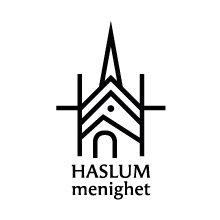 28.09.2023
9
Faktura
Økonomi ingen hindring. Menigheten gir økonomisk støtte. Ta kontakt med oss! 
Priser på nettsidene
Sendes via epost til en foresatt. Gi evt beskjed om hvem den skal sendes til.
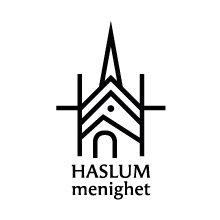 28.09.2023
10
Konfirmantåret 2023-2024
Bruker SPOND til å kalle inn til undervisning. Foresatte og konfirmant laster ned appen – 
kode TVVXS.
Bruk helst mail til kommunikasjon
Info på hjemmesiden
Datoene er med forbehold om endringer. 
Nytt informasjonsmøte på våren, dato kommer
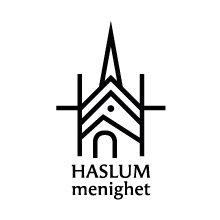 28.09.2023
11
Konfirmantåret 2023- 2024Sort skrift: Felles for alle konfirmanterRød skrift: Kun for Miks-konfirmanter. Oppmøte Kilentunet Lysaker, kl. 17.30-19.30. NB! Week-end i HØVIK KIRKEGrønn skrift: Kun for sommerleir-konfirmanter
Januar: 
20. januar: Kl. 11-14. Oppmøte i kirken
21. januar: Presentasjonsgudstjeneste kl. 11
Miks-konfirmanter: Torsdag 19. januar 
Februar: 
13. og 15. februar: gruppeundervisning
I tillegg kommer: ungdomsgudstjeneste, weekend for mikskonfirmantene
2-4. februar: Week-end i Høvik kirke (ikke overnatting)
7. februar
Mars: 
7. mars: Miks-konfirmanter, kveldsarrangement
16. og 17. mars: Undervisningshelg, fasteaksjonen og  solidaritetsgudstjeneste
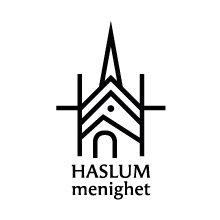 28.09.2023
12
Konfirmantåret 2023- 2024 forts.
April: 
16. og 18. april: gruppeundervisning
Torsdag 11. april og torsdag 25. april
Mai: 
22. mai: Felles undervisning for alle konfirmantene 
August: 
3.- 7. august: sommerleir
Slutten av august: Fotografering og øving til konfirmasjon – dato kommer
September: 
7. - 8. og 14. september: konfirmasjoner 
Ministranttjeneste. Konfirmantene deltar på en gudstjeneste i løpet av året hvor de får en oppgave. Mer info om dette kommer i løpet av konfirmanttiden.
28.09.2023
13
Gode kjøreregler
Vi møter hverandre med et smil og et hei 
Dato og tidspunkt gjøres kjent i god tid. Vi møter presis og har med konfirmantbibelen og evt. annet det gis beskjed om. 
Obligatorisk oppmøte. Skriftlig melding om fravær fra foresatt
Deltar på 8 gudstjenester, 4 inngår i undervisningen
Kirkekort dokumenterer gudstjenestedeltakelse. Det fås på presentasjonsgudstjenesten. Dersom du ikke har fått/ikke har med Kirkekortet, kan du ta en selfie med presten, eller du kan ta med programmet fra gudstjenesten, med påskrift av prest /kirkevert e.l.
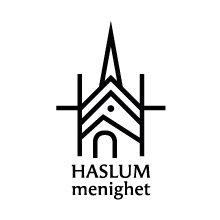 28.09.2023
14
[Speaker Notes: Livene er travle, konf. En gang i livet, ta kontakt, finne løsninger]
Samarbeid med foresatte
Praktiske oppgaver vi blir glad for å få hjelp med i konfirmasjonstiden: 
Baking 
Rigging/praktisk tilrettelegging
Kjøring 
Nattevakt på sommerleir
De som ikke fikk skrevet seg på under info-møtet, har fremdeles mulighet til å melde seg via mail til Margaret 
Fasteaksjonen: Egen foreldresamling om dette i mars
Velkommen til gudstjeneste sammen med din konfirmant
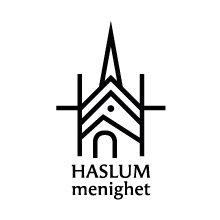 28.09.2023
15
Tusen takk for i dag!
Velkommen som konfirmant og foresatt i Haslum menighet
28.09.2023
16